Nemezdísz, nemezlabda
Forrás:
https://www.csikifoundation.org/newsm.htm 
https://www.meska.hu/t1538036-nemezlabda-hogolyo-csorgolabda
http://bagakreativ.blogspot.com/2014/03/nemez-labda.html http://varazsmanotabor.hupont.hu/9/nemezeles
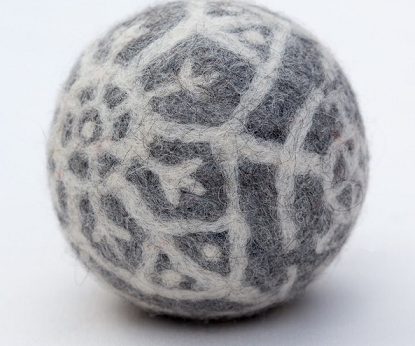 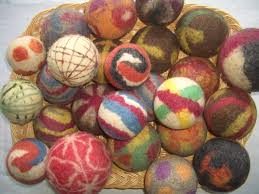 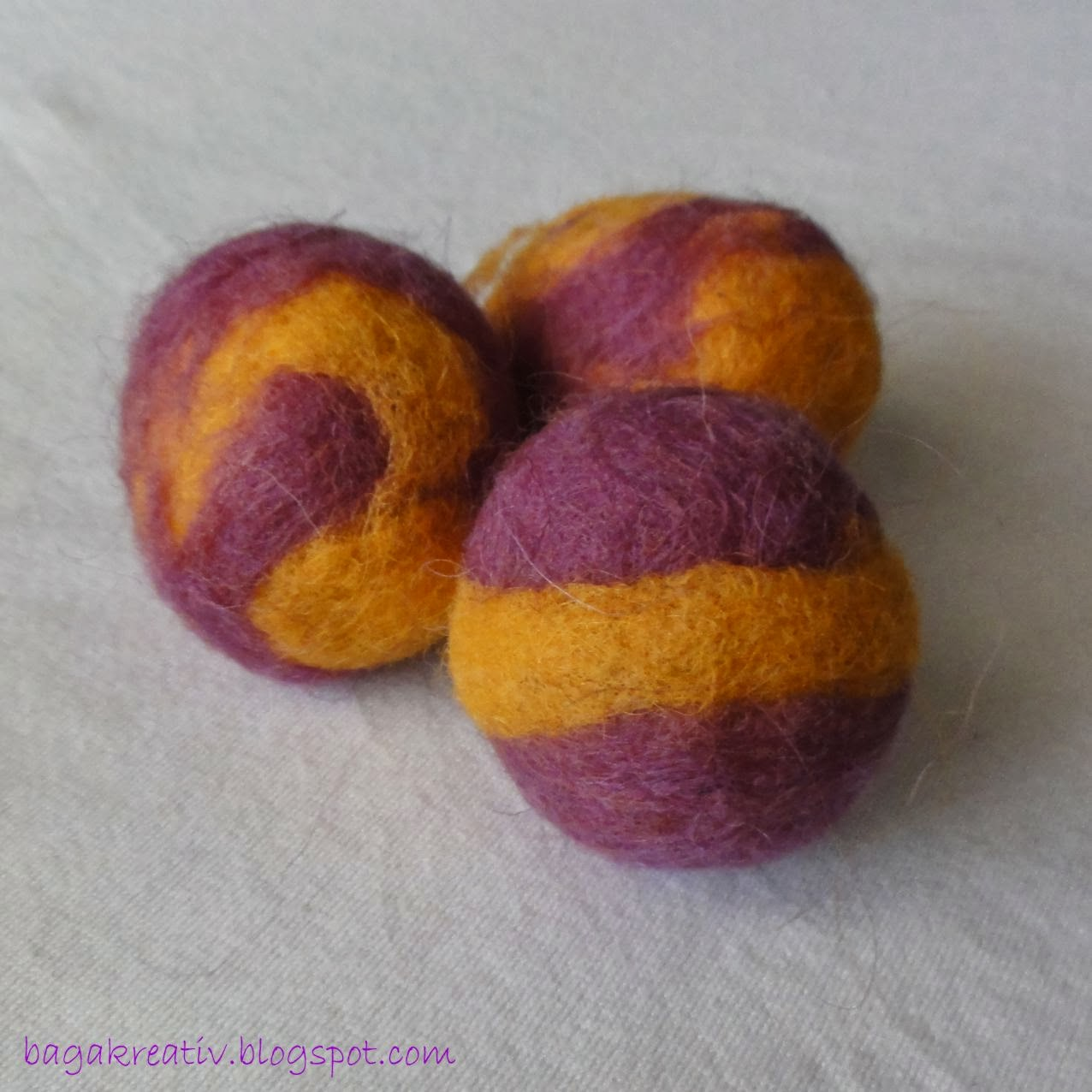 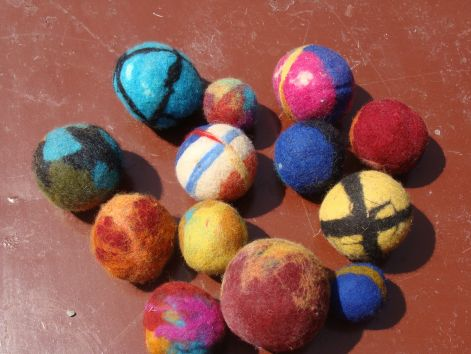